Fall 2017 enrollment update
Ruth Watkins, Sr. Vice President
Academic Affairs    
Mary Parker, Associate Vice President
    Enrollment Management
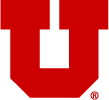 FIRST- TO SECOND-YEAR RETENTION
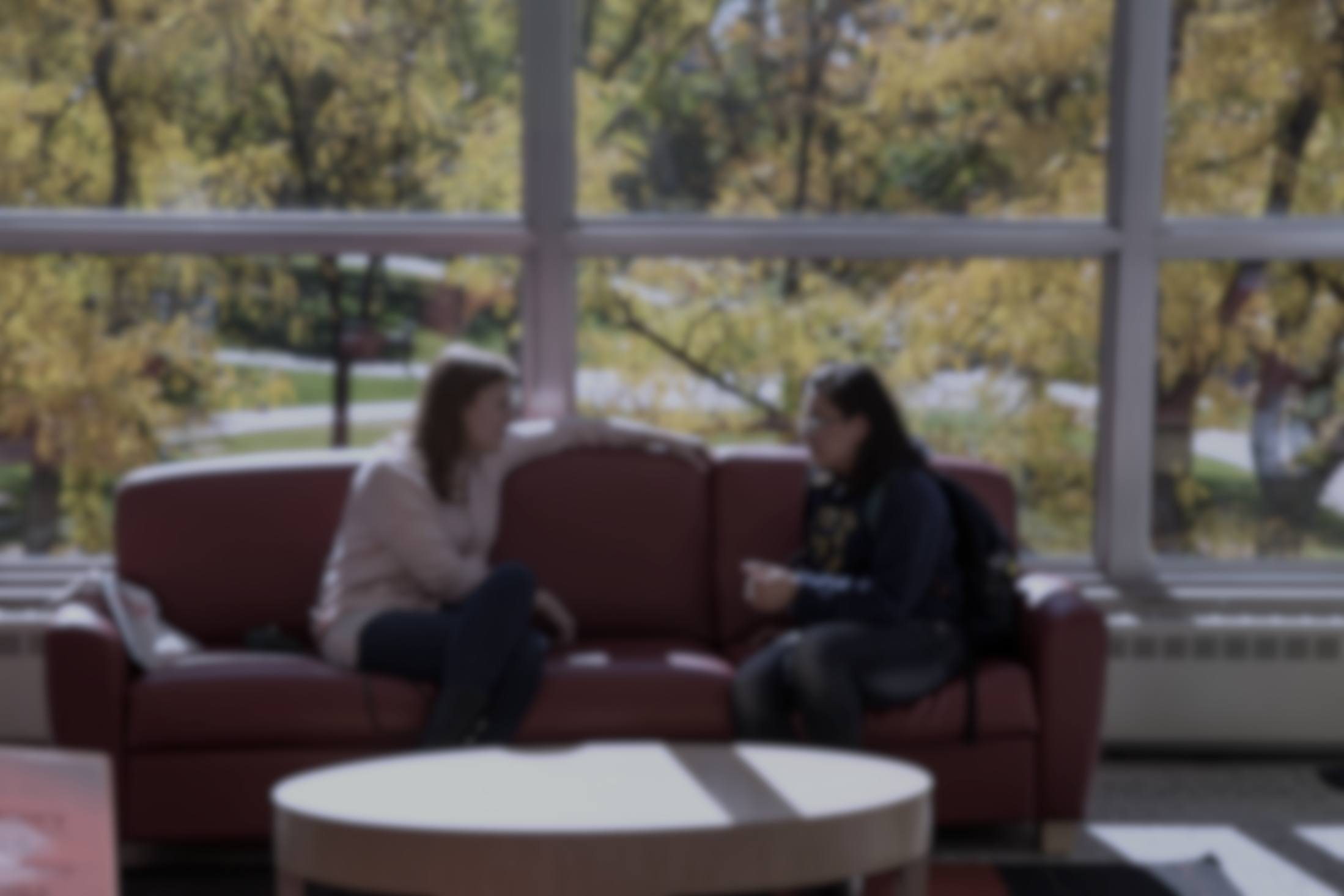 Based on first-time, full-time freshmen, fall cohorts adjusted for allowable exclusions
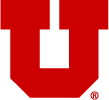 SIX-YEAR GRADUATION RATE
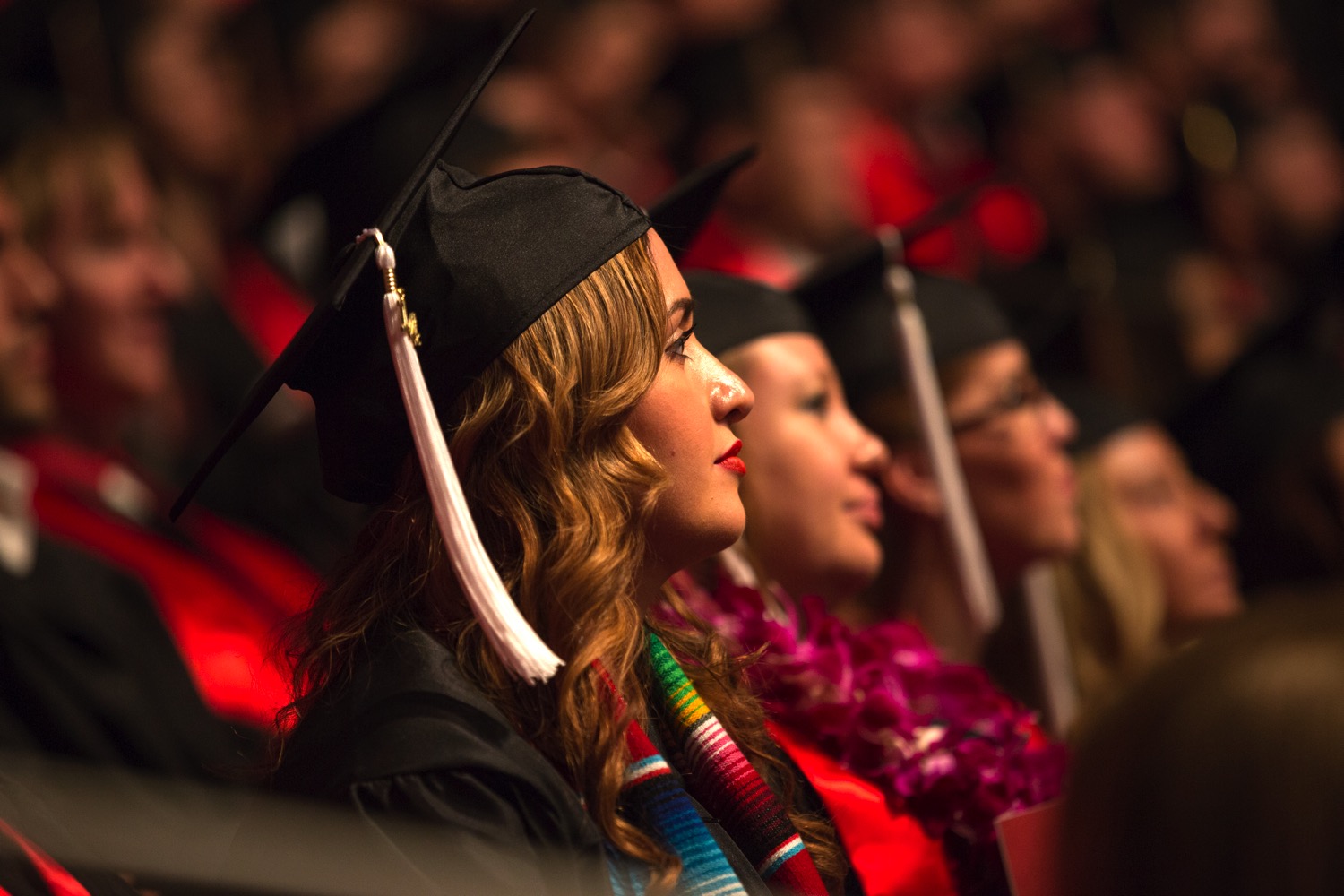 Based on first-time, full-time freshmen, fall cohorts adjusted for allowable exclusions
Six & Eight-Year Graduation Rates
GOAL
6-year rate = 8-year rate
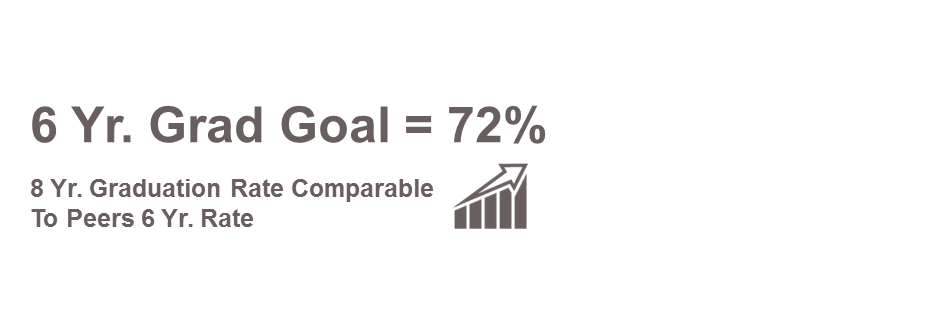 Total Headcount
Total University headcount increased by 2.2% in Fall 2017.
graduate Headcount
Graduate-level headcount continued to rise.

Figures include Masters, Doctoral, and Professional enrollment.
undergraduate Headcount
Undergraduate headcount increased 2.7%
Freshmen Headcount
Overall freshmen headcount increased by 14.6%.
Under-represented freshmen
The number of domestic freshmen who are students of color increased 15.1%.
FreshmenACT scores
The fall 2017 average Freshmen ACT is the highest on record.
FreshmenHS GPA
The average Freshmen HS GPA remained the same as last year.